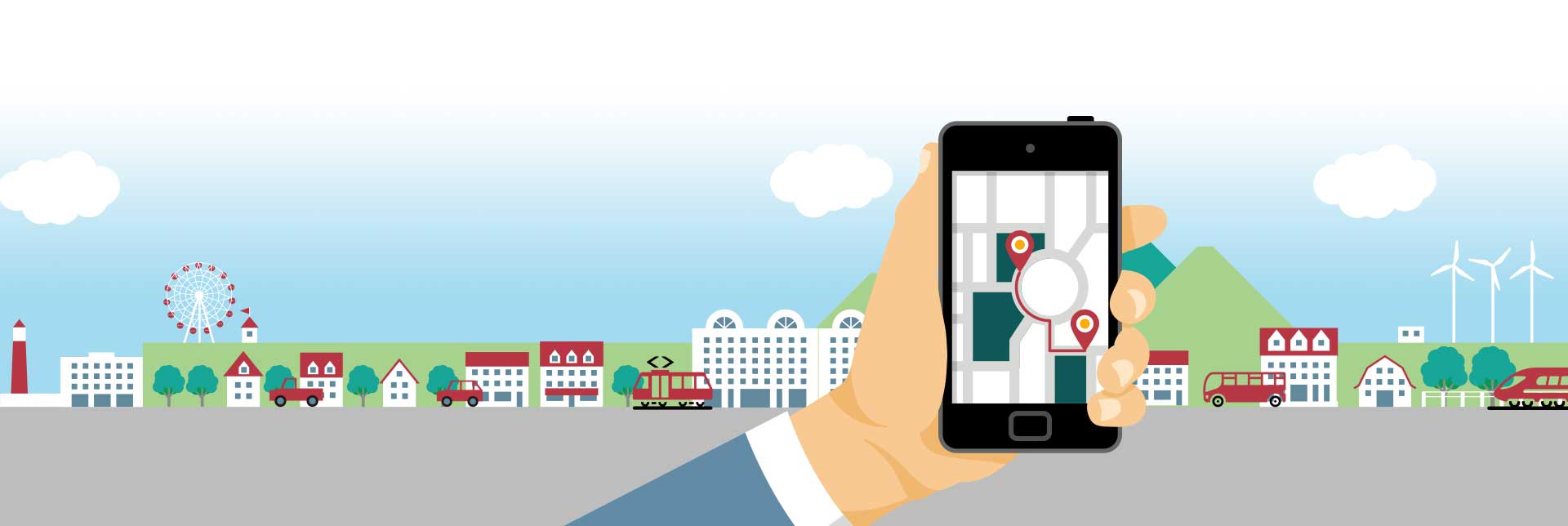 DELFI und QualitätDie Guten ins Töpfchen, die Schlechten ins Kröpfchen
Anke Beckert, rms GmbH
Deutscher Nahverkehrstag 16.04.2024
Deutscher Nahverkehrstag – Koblenz, 16.04.2024
Agenda
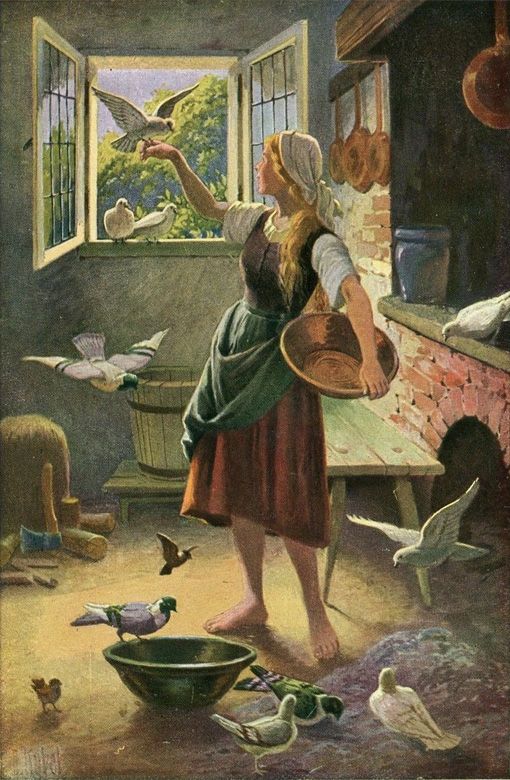 Die Guten ins Töpfchen…
Qualitätsanforderungen im DELFI-Kontext
Qualitätsprüfungen in einzelnen Prozessschritten

… die Schlechten ins Kröpfchen
Folgen schlechter Datenqualität
Austauschplattformen zur Datenqualität
Seite:  2
© DELFI e.V. 2024 | Anke Beckert | 16.04.2024 |
Deutscher Nahverkehrstag – Koblenz, 16.04.2024
Die Guten ins Töpfchen…
Qualitätsanforderungen im DELFI-Kontext
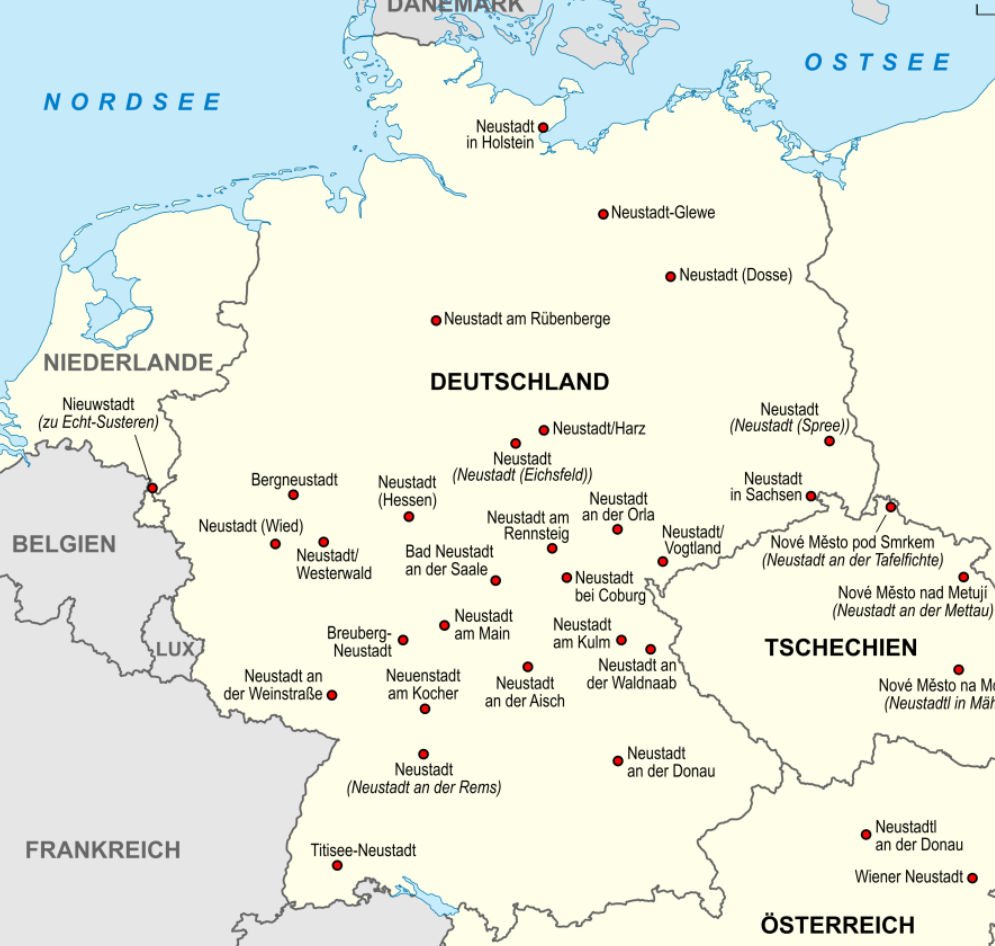 Welche Neustadt darf‘s denn sein?
Fahrgast
Datenverarbeitung
Eindeutige Gemeindekennung

Eindeutiger Haltestellenname

Koordinaten

Eindeutige ID
Seite:  3
© DELFI e.V. 2024 | Anke Beckert | 16.04.2024 |
Deutscher Nahverkehrstag – Koblenz, 16.04.2024
Die Guten ins Töpfchen…
Qualitätsanforderungen im DELFI-Kontext
Lokale Auskunft vs. DELFI-Datensatz
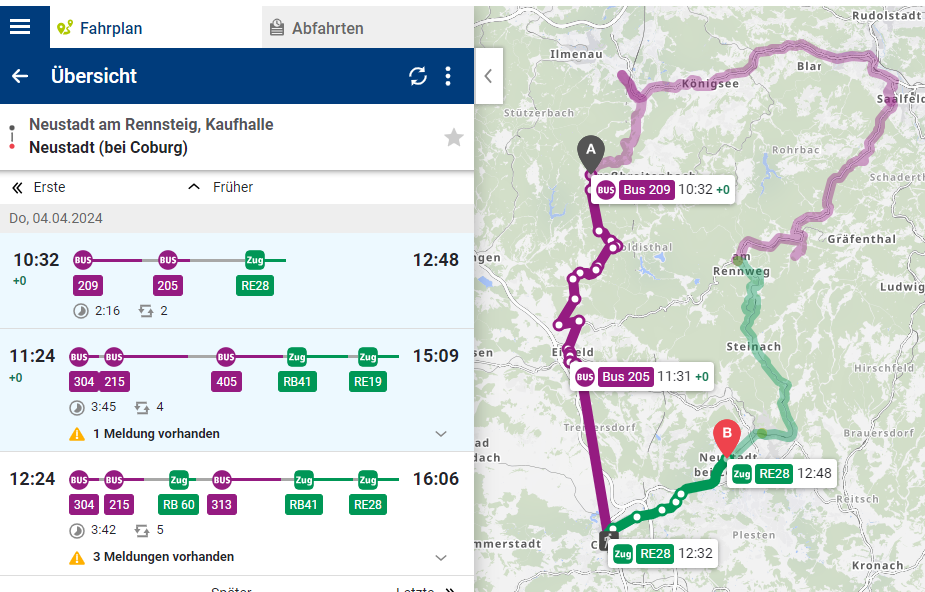 Mehrfache Lieferung von Haltestellen und Linien

Haltestellenverant-wortung bei einem Lieferanten

Eindeutige Linienkennung
Seite:  4
© DELFI e.V. 2024 | Anke Beckert | 16.04.2024 |
[Speaker Notes: Verbindung von Neustadt am Rennsteig nach Neustadt bei Coburg
bundeslandübergreifende Buslinie könnte von mehreren Landessystemen geliefert werden
Entsprechend werden auch die Haltestellen von mehreren Landessystemen geliefert
Jeder Datenlieferant könnte unterschiedliche Parameter für die Umsteige haben]
Deutscher Nahverkehrstag – Koblenz, 16.04.2024
Die Guten ins Töpfchen…
Qualitätsanforderungen im DELFI-Kontext
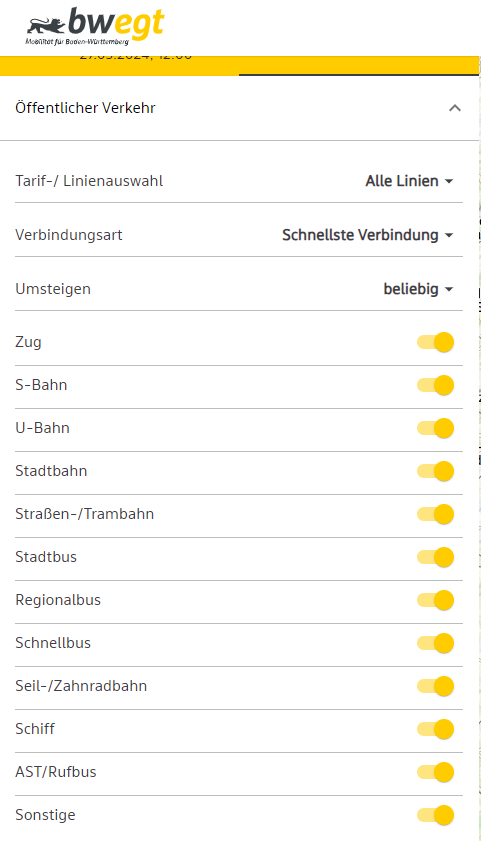 Vereinbarung unterschiedlicher Systemansätze
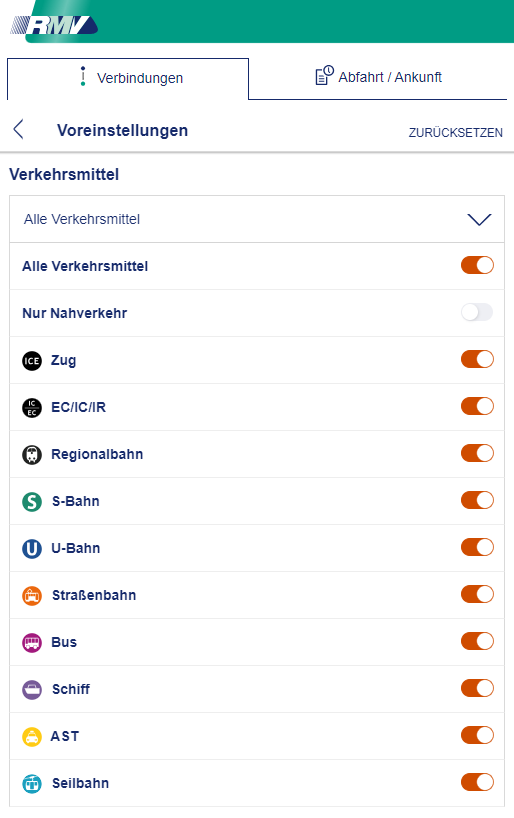 Verkehrsmittel
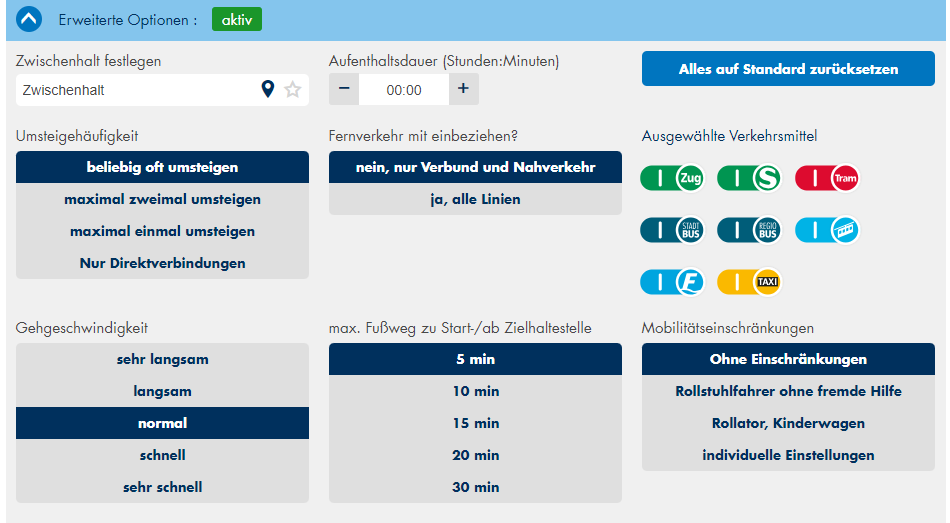 Seite:  5
© DELFI e.V. 2024 | Anke Beckert | 16.04.2024 |
Deutscher Nahverkehrstag – Koblenz, 16.04.2024
Die Guten ins Töpfchen…
Qualitätsprüfungen in den Prozessschritten
Abfangen von Fehlern an den richtigen Stellen
Haben alle Haltestellen und Masten DHIDs?
Sind die Daten in sich konsistent?
Töpfchen
Die Guten
Datenimport
Die Schlechten
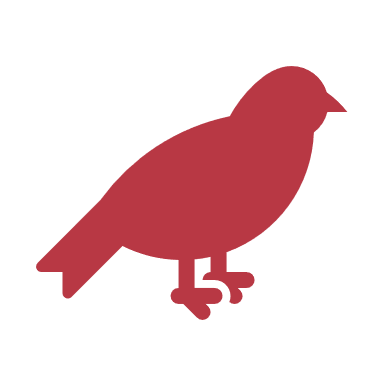 Kröpfchen
Haben alle Linien DTIDs?
Verstehen wir die gelieferten Verkehrsmittel?
Seite:  6
© DELFI e.V. 2024 | Anke Beckert | 16.04.2024 |
[Speaker Notes: Am Beispiel Neustadt
Durch Prüfung der DHIDs können die einzelnen Kommunen unterschieden werden
Durch Prüfung der DTIDs können die einzelnen Linien unterschieden werden
Was ist ein GT6?
Die Koordinaten und Haltestellennamen werden an dieser Stelle noch nicht überprüft, da es pro Neustadt mehrere Lieferanten mit unterschiedlichen Philosophien und Technologien) geben kann]
Deutscher Nahverkehrstag – Koblenz, 16.04.2024
Die Guten ins Töpfchen…
Qualitätsprüfungen in den Prozessschritten
Abfangen von Fehlern an den richtigen Stellen
Haben alle Haltestellen und Masten Koordinaten?
Müssen doppelte Linien ausgefiltert werden?
Sind gleiche Haltestellen einander zugeordnet?
Datenimport
Datenintegration
Laufen Fahrpläne aus?
Gibt es für jede Haltestelle einen verantwortlichen Lieferanten?
Sind Haltestellennamen eindeutig?
Sind Fahrpläne plausibel?
Seite:  7
© DELFI e.V. 2024 | Anke Beckert | 16.04.2024 |
[Speaker Notes: Bei der Ausfilterung doppelter Linien: wer ist zuständig?
Sehr schnelle/langsame Fahrten
Prüfungen führen nicht direkt zum Ausschluss von Daten (sind bereits in Datenbank drin), können aber verhindern, dass im späteren Datenexport Daten ausgeschlossen werden.]
Deutscher Nahverkehrstag – Koblenz, 16.04.2024
Die Guten ins Töpfchen…
Qualitätsprüfungen in den Prozessschritten
Abfangen von Fehlern an den richtigen Stellen
Gibt es genauso viele Linien/Fahrten wie beim letzten Export?
Sind Fahrpläne plausibel?
Datenimport
Datenintegration
Datenexport
Können alle Haltestellen und Masten erreicht werden?
Seite:  8
© DELFI e.V. 2024 | Anke Beckert | 16.04.2024 |
[Speaker Notes: Plausible Fahrpläne: Haltestellenabfahrten in falscher Reihenfolge
Abgleich der Fahrplanmasse zur Prüfung fehlgeschlagener Exportprozesse  im schlimmsten Fall keine Veröffentlichung der Daten]
Deutscher Nahverkehrstag – Koblenz, 16.04.2024
… die Schlechten ins Kröpfchen
Folgen schlechter Datenqualität
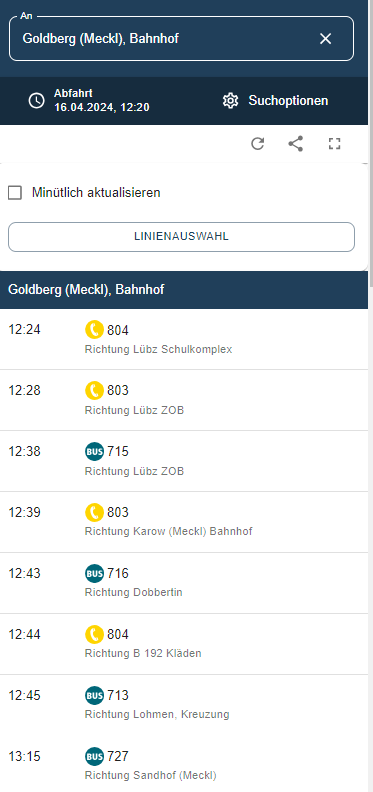 Fehlende Daten
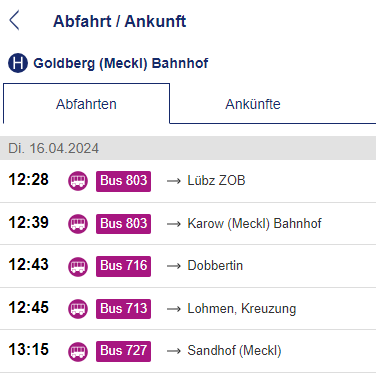 Fehlende/falsche Koordinaten
Unplausible Fahrzeiten
Verwerfen von Datensätzen bei der Aufbereitung
Seite:  9
© DELFI e.V. 2024 | Anke Beckert | 16.04.2024 |
[Speaker Notes: Alle Fehler können nicht verhindert werden
Beispiel: Abfahrtstafeln für den gleichen Zeitpunkt aus einem Landessystem und aus einem DELFI-System]
Deutscher Nahverkehrstag – Koblenz, 16.04.2024
… die Schlechten ins Kröpfchen
Austauschplattformen zur Datenqualität
Mit Datenlieferanten
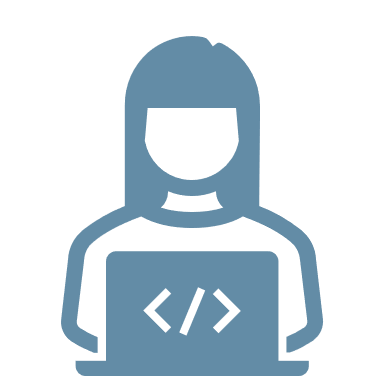 Rückmeldungen der gefundenen Qualitätsmängel auf Landesebene
Von dort Weiterleitung an Verkehrsverbünde / Verkehrsunternehmen
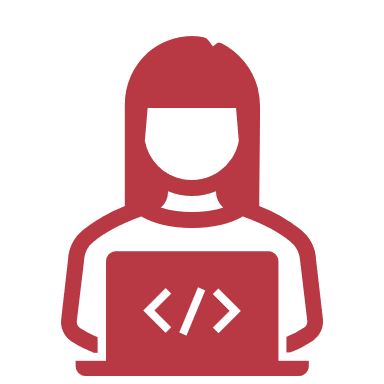 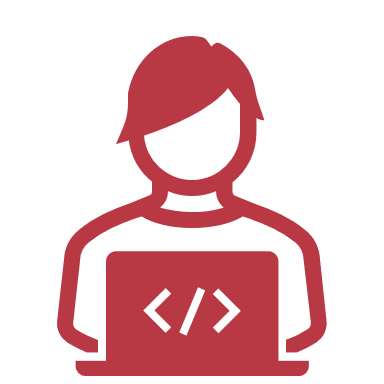 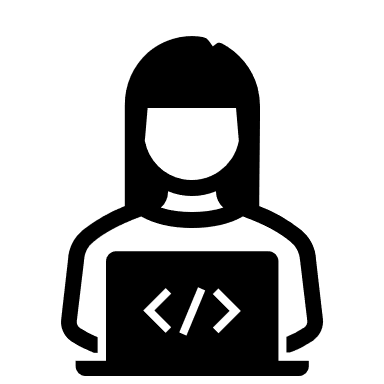 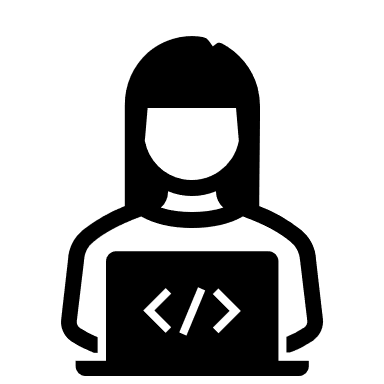 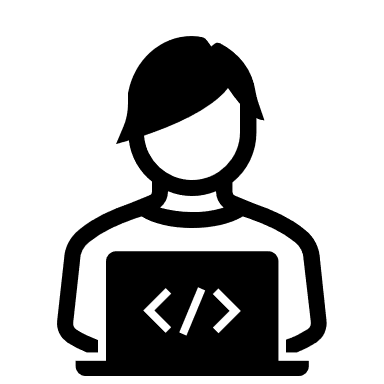 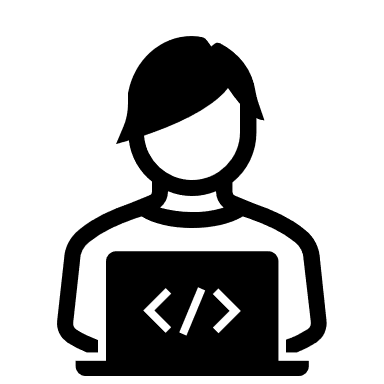 Seite:  10
© DELFI e.V. 2024 | Anke Beckert | 16.04.2024 |
Deutscher Nahverkehrstag – Koblenz, 16.04.2024
… die Schlechten ins Kröpfchen
Austauschplattformen zur Datenqualität
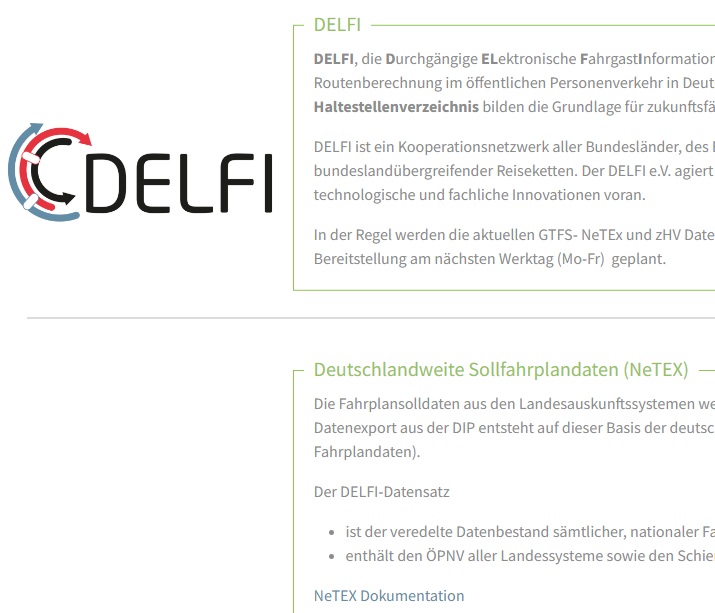 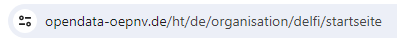 Mit Datenabnehmern
Rückmeldungen der Landesorganisationen
Direkter Kontakt zu Drittabnehmern
GitHub-Community
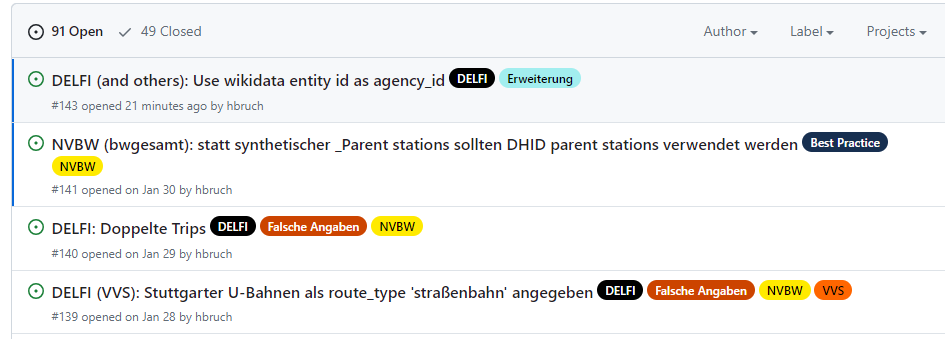 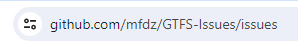 Seite:  11
© DELFI e.V. 2024 | Anke Beckert | 16.04.2024 |
[Speaker Notes: Drittabnehmer: Mailadresse im Beipackzettel auf der DODP]
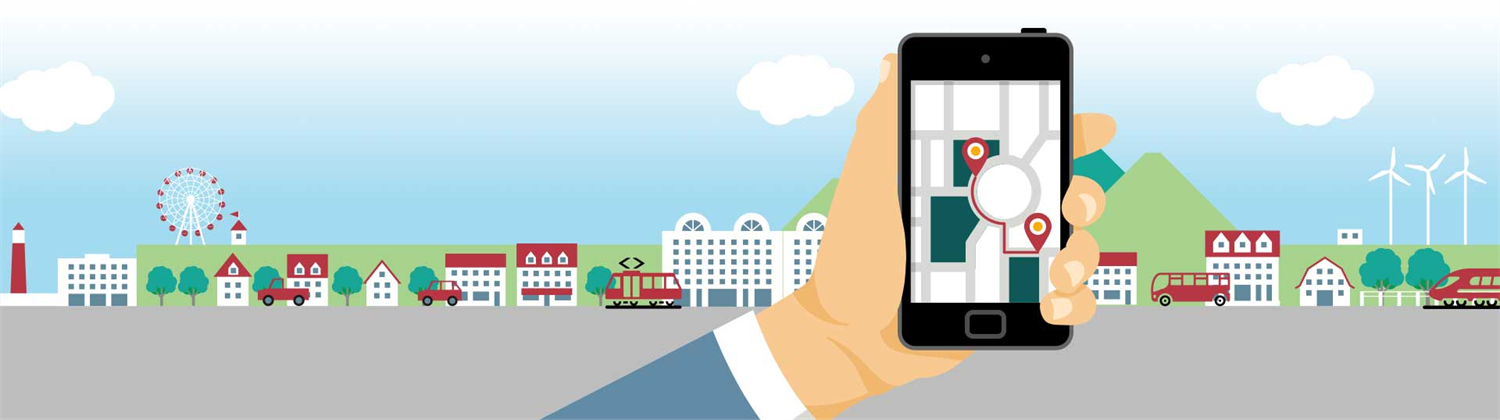 DELFI - FGI für Deutschland und Europa
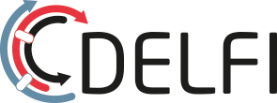 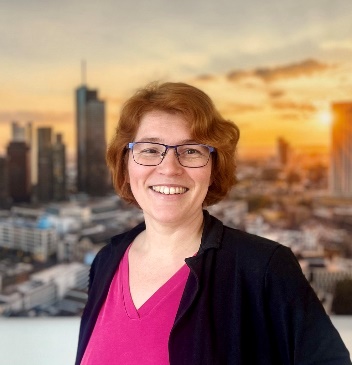 Vielen Dank für die Aufmerksamkeit!
Anke Beckert
Teamleiterin Datenmanagement DELFI
anke.beckert@rms-consult.de
Seite:  12
© DELFI e.V. 2024 | Anke Beckert | 16.04.2024 |
Deutscher Nahverkehrstag – Koblenz, 16.04.2024
Bildnachweis
Aschenputtel: Illustration von Otto Kubel, um 1930, gemeinfrei
Neustadt: Ausschnitt aus https://commons.wikimedia.org/wiki/File:Neustadt_in_Europa.png
Screenshots aus Fahrplanauskünften der Organisationen:
RMV, VMT, BEG, VVO, NVBW, VMV
Screenshots der DOPD und aus GitHub
Seite:  13
© DELFI e.V. 2024 | Anke Beckert | 16.04.2024 |